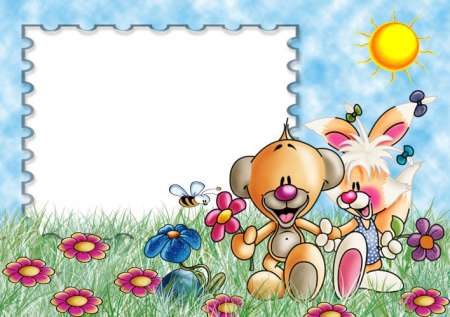 Изложение
В гостях и дома
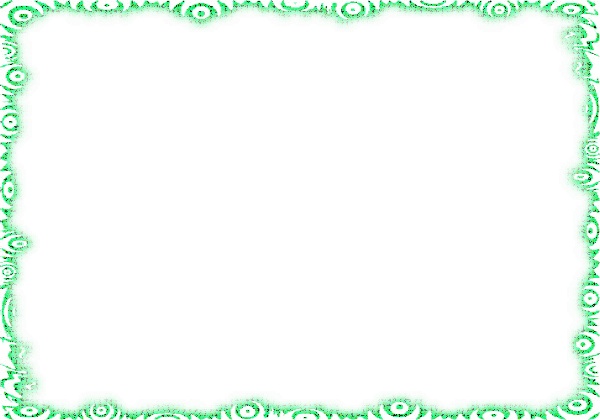 Прочитайте  текст:
Витя и Илья учились в третьем классе. Мальчи-
ки дружили. В воскресенье Витя пригласил товари-
ща в гости. Войдя в квартиру, Илья снял пальто и 
шапку. Он аккуратно повесил их на вешалку. Маль-
чик вежливо поздоровался с родными Вити. Поиг-
рали друзья и пошли к Илье.
     Дома Илья швырнул грязные ботинки под шкаф.
Пальто и шапку бросил бабушке и приказал повесить.
Витя удивлённо наблюдал странную перемену в по-
ступках друга.
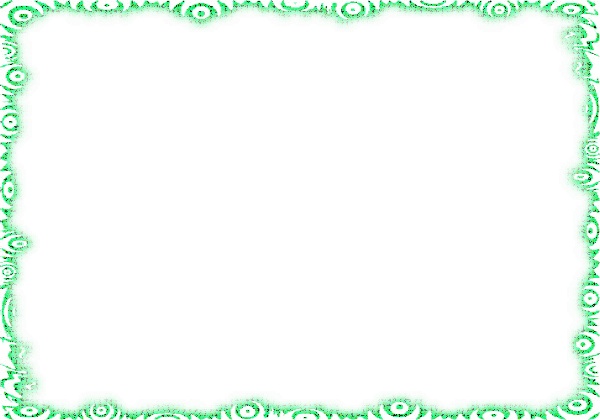 Ответь на вопросы.
Как вёл себя Илья в гостях?
Как вёл себя мальчик дома?
Можно ли сказать, что Илья действительно
    является аккуратным и вежливым  челове-
     ком?
Как вы считаете, может ли Илья быть настоя-
    щим другом?
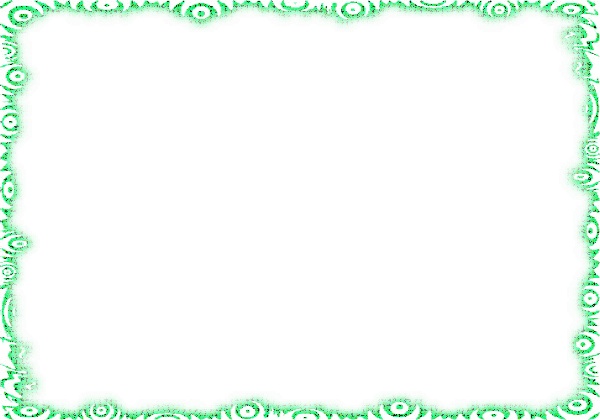 Прочитай стихотворение:
Кто в дружбу верит горячо,Кто рядом чувствует плечо,Тот никогда не упадёт,В любой беде не пропадёт,А если и споткнётся вдруг,То встать ему поможет друг!Всегда в беде надёжный другЕму протянет руку.
Веришь ли ты в то, что Витя поможет измениться
    своему другу?
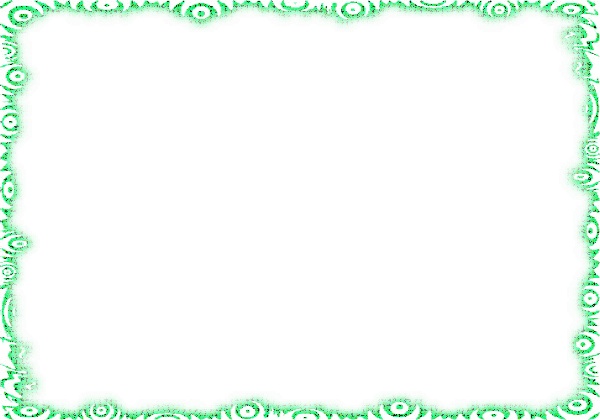 Прочитай и перескажи:
Витя и Илья учились в третьем классе. Мальчи-
ки дружили. В воскресенье Витя пригласил товари-
ща в гости. Войдя в квартиру, Илья снял пальто и 
шапку. Он аккуратно повесил их на вешалку. Маль-
чик вежливо поздоровался с родными Вити. Поиг-
рали друзья и пошли к Илье.
Дома Илья швырнул грязные ботинки под шкаф.
Пальто и шапку бросил бабушке и приказал повесить.
Витя удивлённо наблюдал странную перемену в по-
ступках друга.
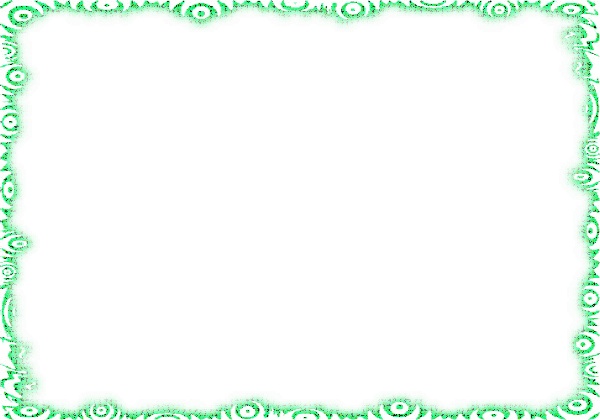 Объясни написание 
выделенных букв:
Поздоровался, родные,
шапка, шкаф.
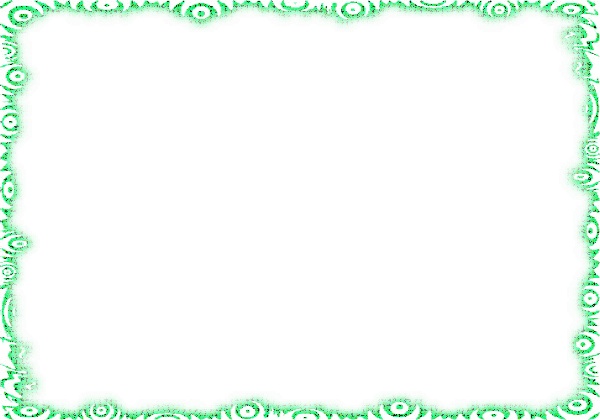 Вставь пропущенные буквы:
Ил  я, в трет  ем, воскресен  е,
друз  я, в кла    е, а    уратно,
удивлё     о, стра     ая, друж  ли,
товарищ
..
ь
..
ь
..
ь
ь
сс
кк
..
….
….
и
….
нн
…..
нн
..
..
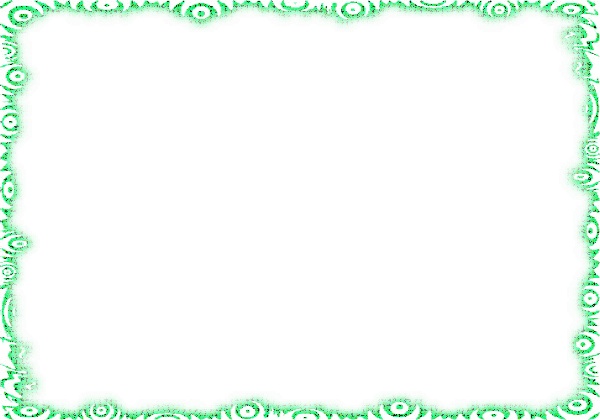 Напиши изложение по плану.
1. Илья в гостях.
2. Илья дома.